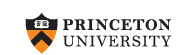 Information Theory forSecrecy and Control
Paul Cuff
Electrical Engineering
Princeton University
Two Parts
Secrecy for competitive settings
Historic Results
New Metric for Secrecy

Embedding information in analog signals
Background of watermarking
Theoretical limit
Cipher
Plaintext:  Source of information:
Example:  English text:  Mountain West Conference

Ciphertext:  Encrypted sequence:
Example:  Non-sense text:  boohoo2u4tcubsu
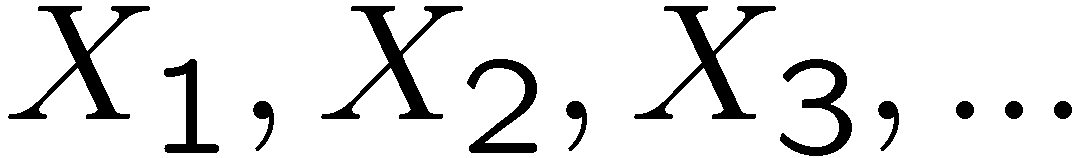 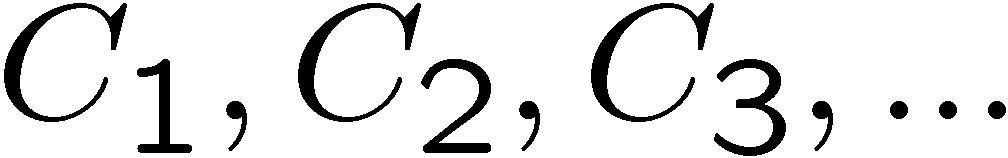 Key
Key
Plaintext
Ciphertext
Plaintext
Encipherer
Decipherer
Example:  Substitution Cipher
Simple Substitution


Example:   
Plaintext: 	…D IT CAME TO P…
Ciphertext:	…A TM SFUR MZ I…

Caesar Cipher
[Speaker Notes: Julius Caesar used this cipher, with a shift of 3.  His nephew, Augustus, used a shift of 1.]
Shannon Model
Schematic




Assumption
Enemy knows everything about the system except the key
Requirement
The decipherer accurately reconstructs the information
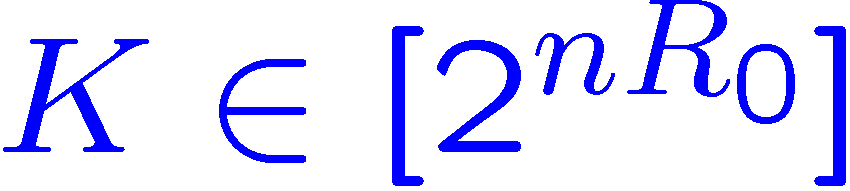 Key
Key
Plaintext
Ciphertext
Plaintext
Encipherer
Decipherer
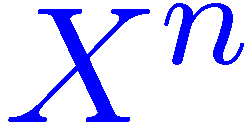 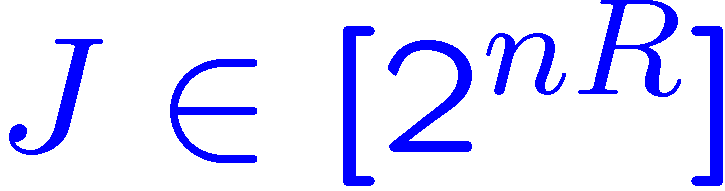 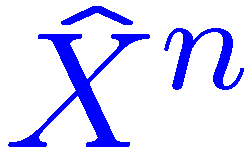 Adversary
For simple substitution:
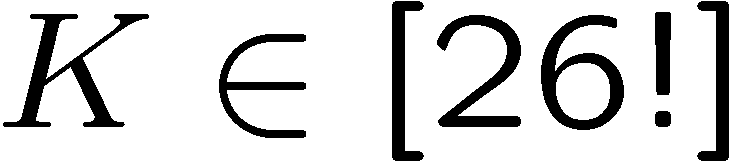 C. Shannon, "Communication Theory of Secrecy Systems," Bell Systems Technical Journal, vol. 28, pp. 656-715, Oct. 1949.
[Speaker Notes: 26! Is about 4 x 10^26 (the number of atoms in my chair).  88.4 bits
Redundancy of English is about 3.75 5bits per letter.  (without spaces it’s 3.7)
About 25 letters needed to decode]
Shannon Analysis
Perfect Secrecy
Adversary learns nothing about the information
Only possible if the key is larger than the information
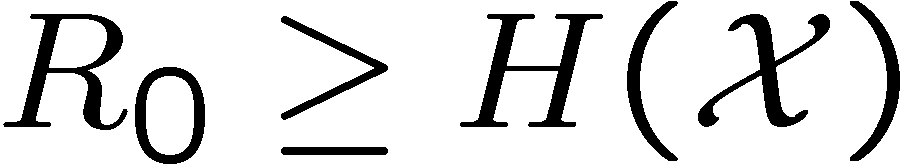 C. Shannon, "Communication Theory of Secrecy Systems," Bell Systems Technical Journal, vol. 28, pp. 656-715, Oct. 1949.
Shannon Analysis
Equivocation vs Redundancy
Equivocation is conditional entropy:
Redundancy is lack of entropy of the source:
Equivocation reduces with redundancy:
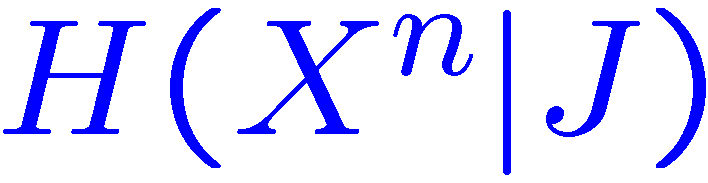 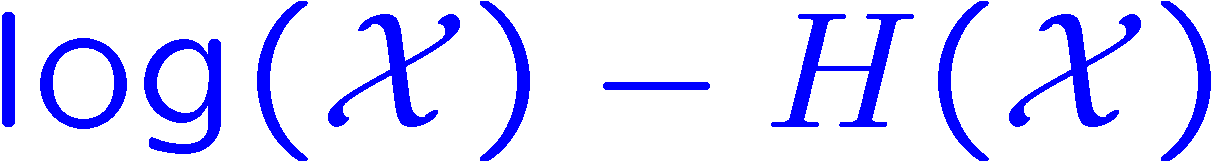 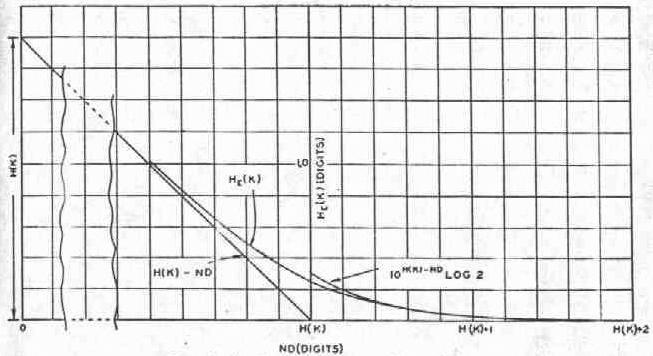 C. Shannon, "Communication Theory of Secrecy Systems," Bell Systems Technical Journal, vol. 28, pp. 656-715, Oct. 1949.
Computational Secrecy
Some imperfect secrecy is difficult to crack
Public Key Encryption
Trapdoor Functions





Difficulty not proven
Often “cat and mouse” game
Vulnerable to quantum computer attack
X
2147483647
1125897758 834 689
524287
W. Diffie and M. Hellman, “New Directions in Cryptography,” IEEE Trans. on Info. Theory, 22(6), pp. 644-654, 1976.
Information Theoretic Secrecy
Achieve secrecy from randomness (key or channel), not from computational limit of adversary.

Physical layer secrecy
Wyner’s Wiretap Channel [Wyner 1975]

Partial Secrecy
Typically measured by “equivocation:”
Other approaches:
Error exponent for guessing eavesdropper [Merhav 2003]
Cost inflicted by adversary [this talk]
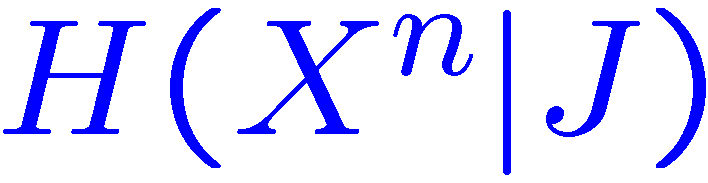 [Speaker Notes: A couple of aspects have been integrated in the study of information theoretic secrecy.  One observation is that channel noise can be used, as the key is, to hide the information from an eavesdropper.  The other development has been the study of partial secrecy.

Insert a diagram if I have time.]
Partial Secrecy for Dynamic Systems
An adversary tries to interfere with a system
Cost inflicted by adversary
Objectives
Reliable transition
Minimize cost
Key
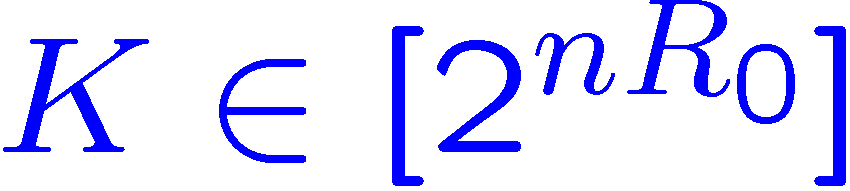 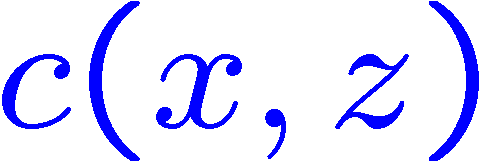 Source
Message
Reconstruction
Encipherer
Decipherer
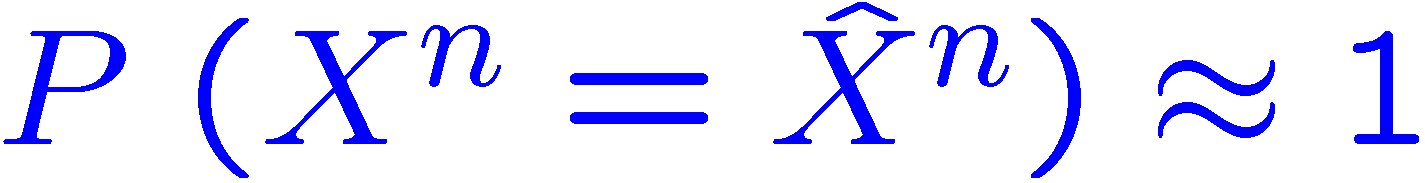 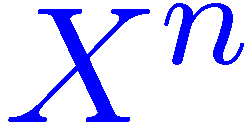 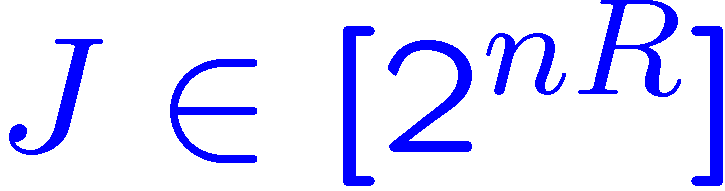 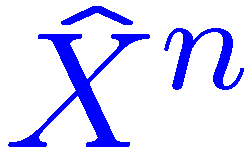 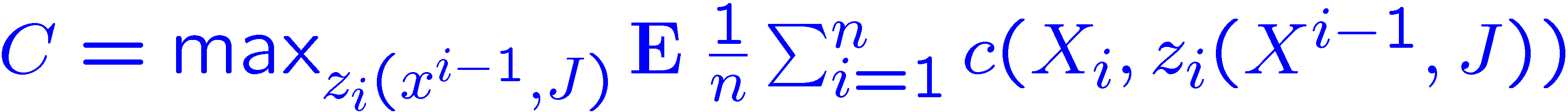 Interference
Adversary
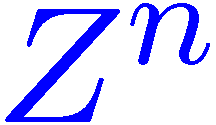 [Speaker Notes: Jam a communication channel; break into a network, counter a military attack; overload a power grid.]
Cost-Rate Function
Minimum achievable average cost







Method:  First reveal a correlated sequence     			without encryption
Theorem:
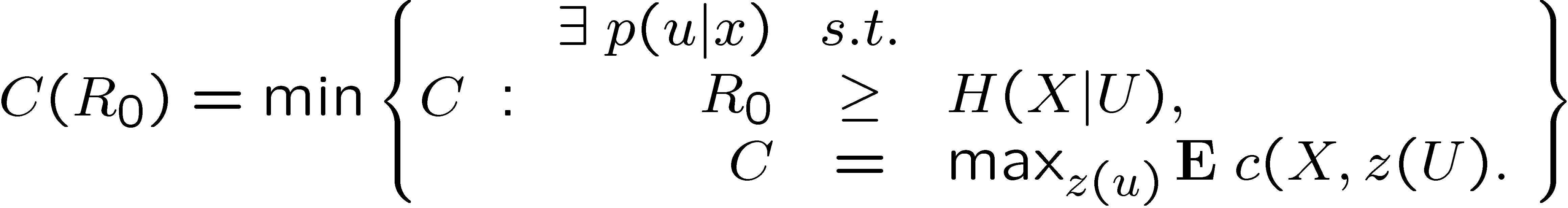 Also required:
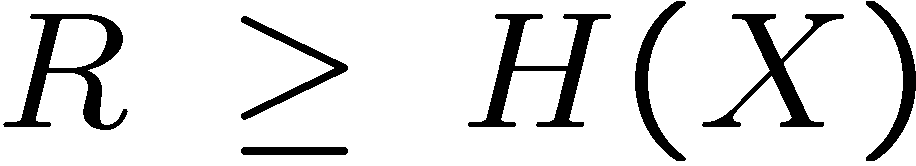 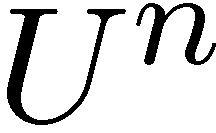 Partial Secrecy (Generalized)
More flexibility at the receiver
Cost imposed by adversary
Objectives
Minimize cost
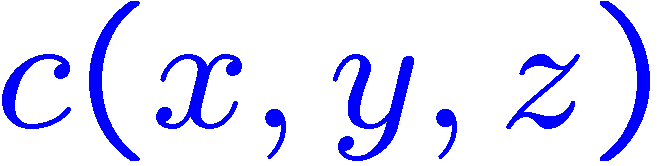 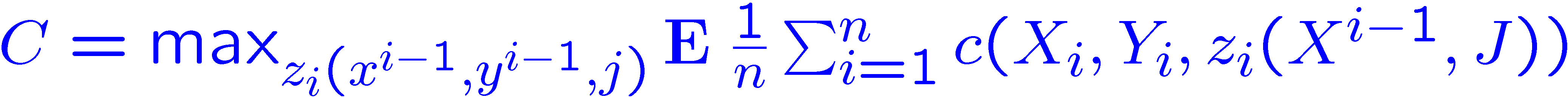 Key
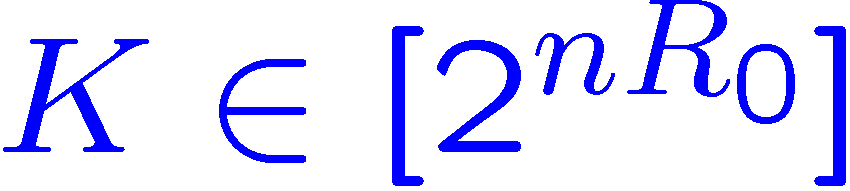 Source
Message
Reconstruction
Encipherer
Decipherer
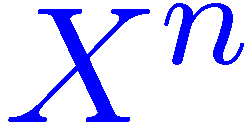 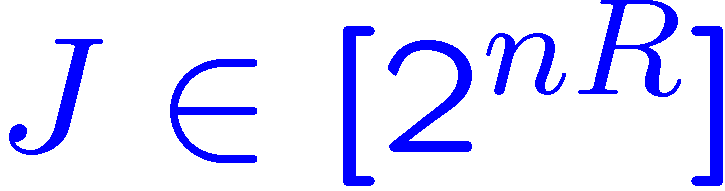 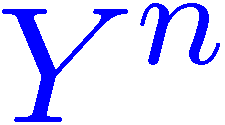 Interference
Adversary
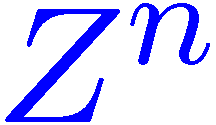 [Speaker Notes: Jam a communication channel; break into a network, counter a military attack; overload a power grid.]
Cost-Rate Function (Generalized)
Minimum achievable average cost






Complex Relationship between the two rates.
Just beginning to explore this
Theorem:
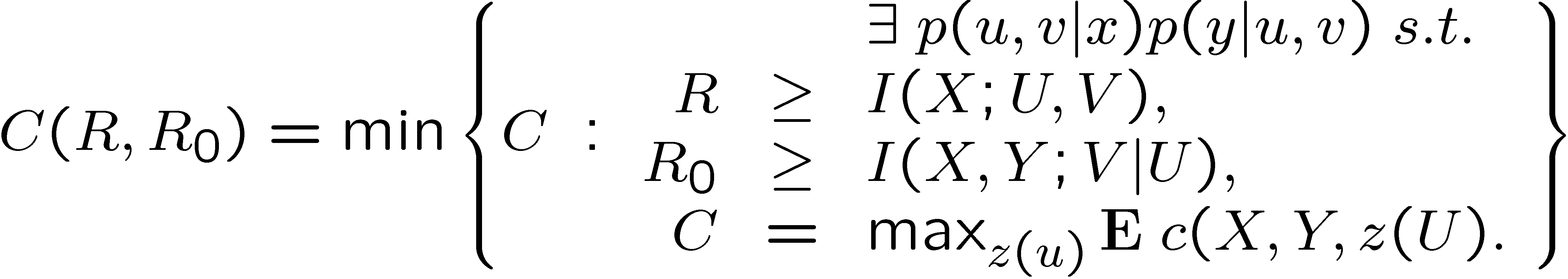 Binary-Hamming Case
Binary Source:
Cost equals 1 unit if
Naïve approach
Random hashing or time-sharing
Optimal approach
Reveal excess 0’s or 1’s to condition the hidden bits
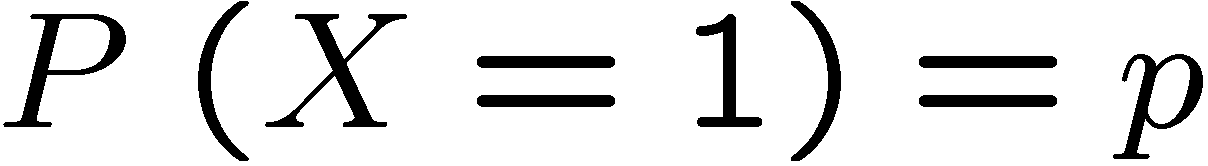 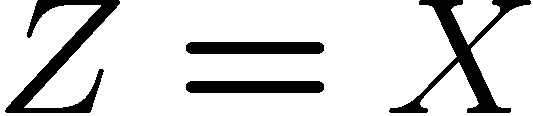 (black line)`
(orange line)
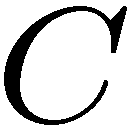 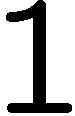 Source
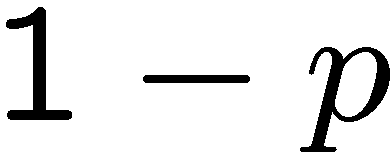 Public message
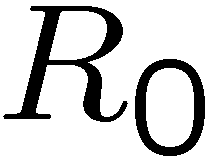 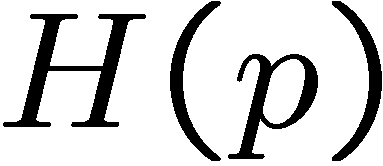 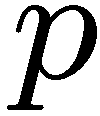 Control (Embedding Digital in Analog)
Correlate signals by embedding information

Digital Watermarking

Steganography

New Results
Alice and Bob Game
Binary Answers
Alice is Given Answers Ahead
Score by Both Guessing Correct
They Collude
Coordination in Distributed Systems
Alice and Bob:
Dilemma:  communication vs. optimal action

Watermarking and Steganography
Information requires distortion

Digital Information in Analog Control Signals
Embedded information is related to the control signal
Steganography Example
Hide information in least significant bits
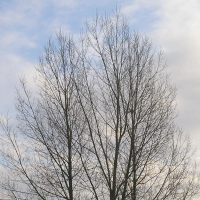 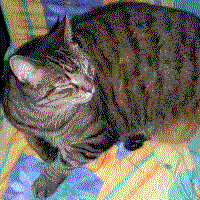 Host Image
Hidden image in 2 LSB
Wikipedia:  Seganography
Watermark Model
Embedded information should be robust
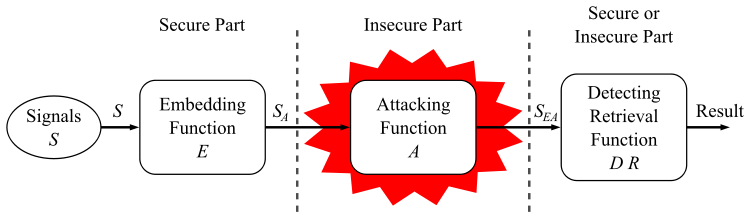 Coordination of Sequences
Three sequences
First is random
Second processed from first
Third processed from second




Sequence
Carries information
Important control sequence
Source
Control 1
Control 2
Processor
Processor
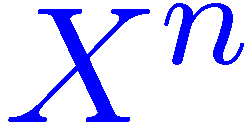 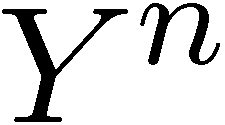 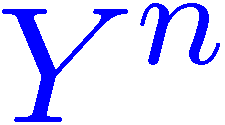 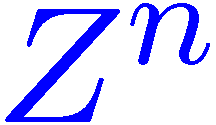 [Speaker Notes: Can think of the processors as an encoder and a decoder.]
Definition of Coordination
Achieve a distribution
Minimize average cost
Desire distribution


Empirical distribution
Cost function


Average cost
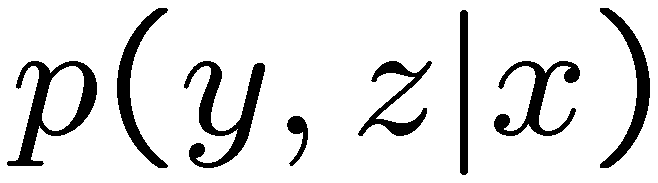 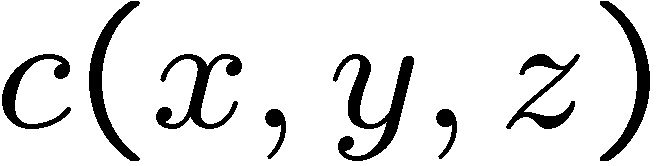 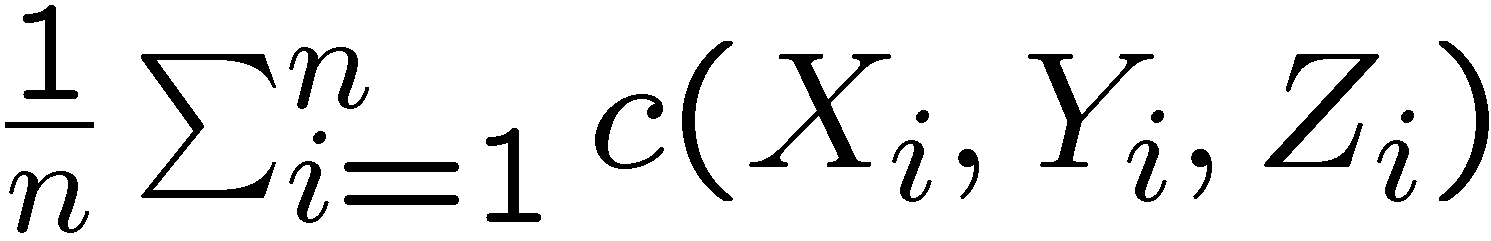 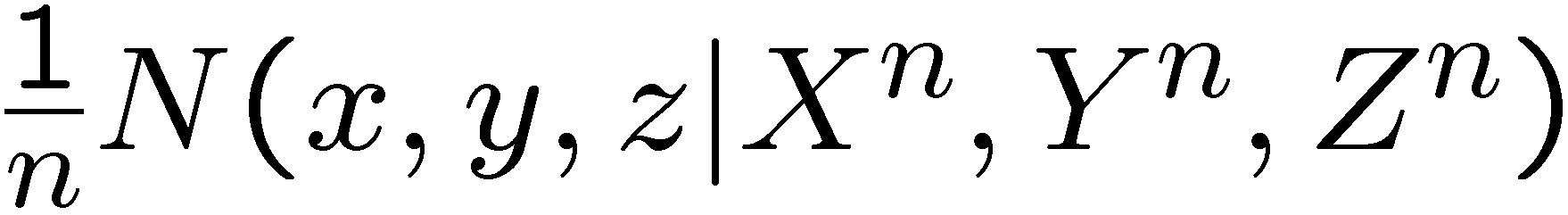 [Speaker Notes: The Alice and Bob game defined an objective function.]
Results
Achievable Distributions






Left side:  information carrying content
Right side:  signal correlation
Theorem:
Given              , the distribution		        must satisfy,
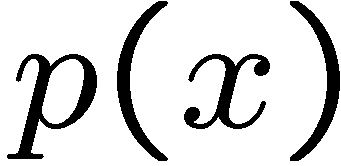 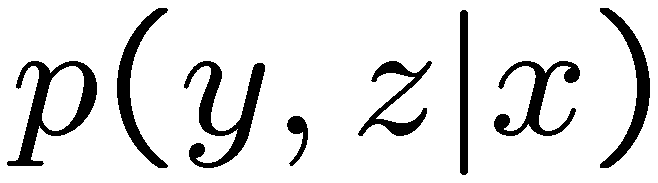 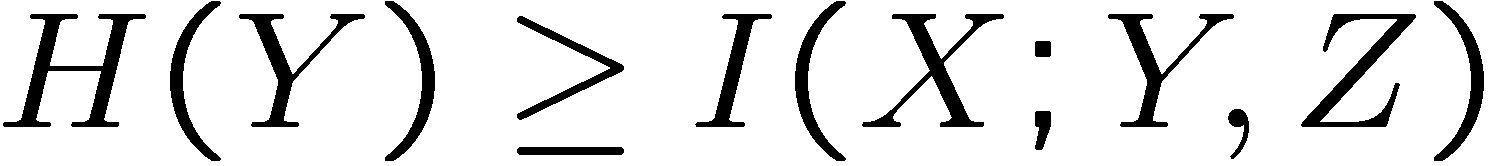 Causality
Second processor is causal






Left side:  information carrying content
Right side:  signal correlation
Theorem:
Given              , the distribution		        must satisfy,
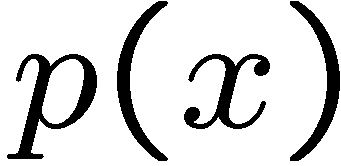 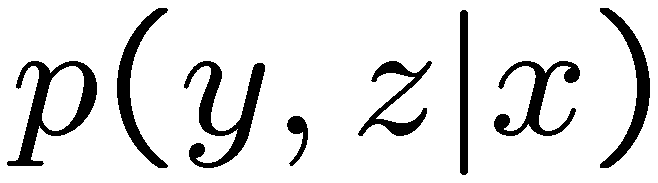 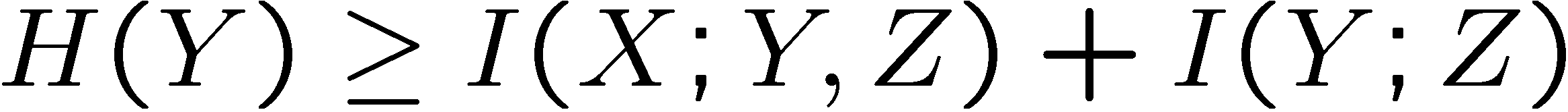 Example:  Communication Channels
Three frequency channels
Random hopping schedule
Summary
Framework for Encryption
Average cost inflicted by eavesdropper
Move away from “equivocation”


Embedding information in control signals
Related to watermarking
Many unexplored questions